Rock Star Meetings!
AADE Leadership Series
The Next 60 minutes …
Talk about what makes an event rock
Few basic tenets of event planning
Couple of ideas on choosing content
10 examples of events that ROCKED

Leading the conversation …
Peggy Hoffman, CAE
Association manager
Event planner
Social media fan
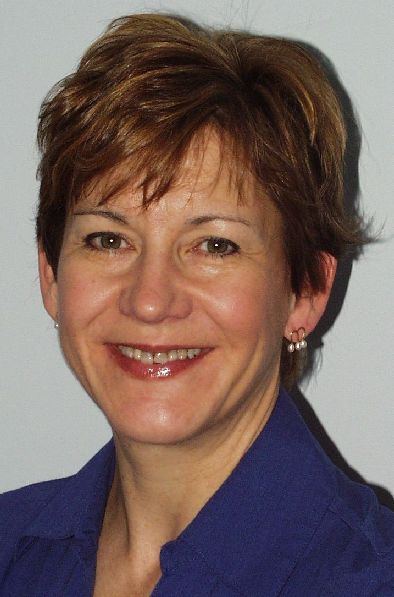 What makes an event rock?
No. of people
     No. of CEs
     Level of applause
     Profit



Level of ENERGY in the room




How do you create high energy?
Mix:	
2 parts CONTENT
3 parts Ambiance
5 parts FUN
Basic tenets are:
Topic of interest  …  in a different fashion
Networking galore!
Keep the event alive
It’s a team effort
Registration cost competitive 
Begin with fun marketing
Don’t forget to evaluate! 
Make events simple to put on
So how do you pick the topic?
“Throw it out there and see if it sticks”
Track past events
Steal ideas
1 question polls
Speed Series
Speed Networking 
Speed Mentoring 

Speed Pitching 
Speed Recaps
Hands-on Series
Social media series 
Writing workshop 

Baltimore Clayworks 
Zumba Class
Roundtable Series
Today’s Hot Topics
Morning Topics Revisited
Virtual Options
Virtual Lunch Dates
 Teleseminars / Webinar Tie-in
Meet-ups
Café Conversations
Tuesday morning series
Arts & Edu-tainment
Embassy Series 
Social/Learning Events
Facilitator 
Pre-event assignment helped attendees prepare for event
Guided conference
Ways to add a dash of different:
Closing Session - Opened “the wall” 
Morning Topics Revisited 
Idea Tree – growing ideas
Capturing the fun of a multi-day event with Flickr
May your events rock!
Created by Peggy Hoffman, CAE
Mariner Management & Marketing
www.marinermanagement.com
@peggyhoffman